Une agriculture basée sur la science et la data.
CONTENTS OF THE TEMPLATE
Here’s what you’ll find in this Slidesgo template: 
A slide structure based on a business plan, which you can easily adapt to your needs. For more info on how to edit the template, please visit Slidesgo School or read our FAQs.
An assortment of pictures that are suitable for use in the presentation can be found in the alternative resources slide.
A thanks slide, which you must keep so that proper credits for our design are given.
A resources slide, where you’ll find links to all the elements used in the template.
Instructions for use.
Final slides with: 
The fonts and colors used in the template.
A selection of illustrations. You can also customize and animate them as you wish with the online editor. Visit Stories by Freepik to find more. 
More infographic resources, whose size and color can be edited. 
Sets of customizable icons of the following themes: general, business, avatar, creative process, education, help & support, medical, nature, performing arts, SEO & marketing, and teamwork.
You can delete this slide when you’re done editing the presentation.
TABLE DES MATIÈRES
01
Apperçu de l’entreprise
03
Plan de vente et marketing
05
Plan opérationel
02
Analyse marché et concurrence
04
Plan de gestion
06
Plan financier
NOTRE MISSION
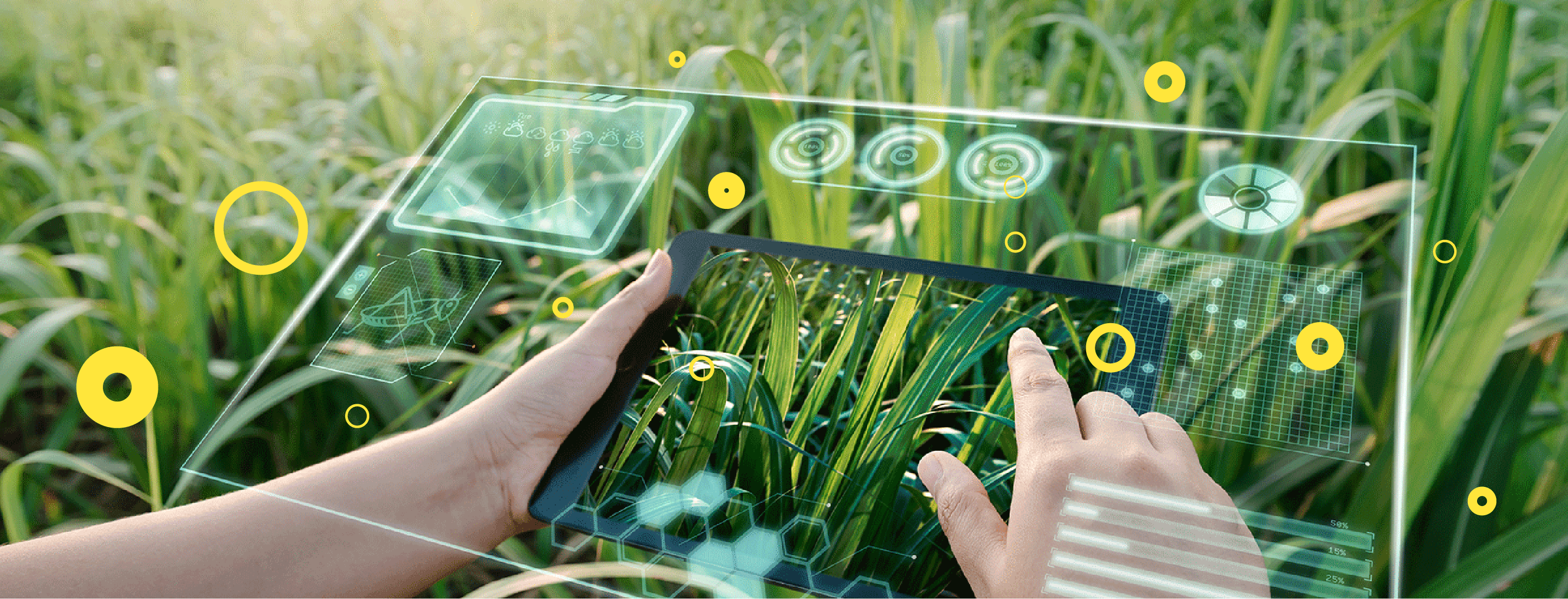 Digitaliser la chaine de valeur agricole.
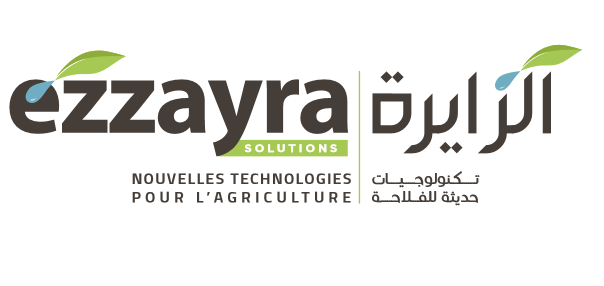 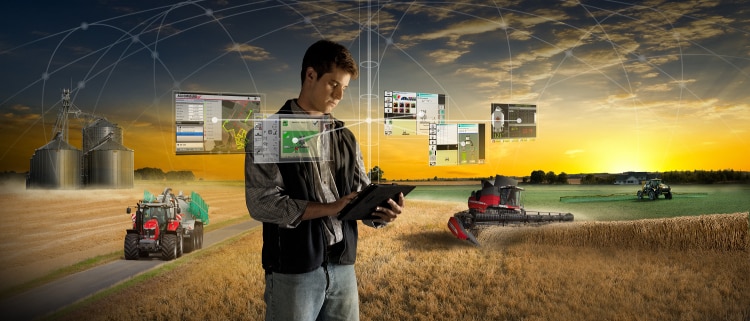 EZZAYRA est une startup de l’Agritech, elle développe et intègre des solutions technologiques destinées au secteur agricole et agro-alimentaire. 

EZZAYRA offre une suite de logiciels et de hardware pour digitaliser la chaine de valeur agricole.
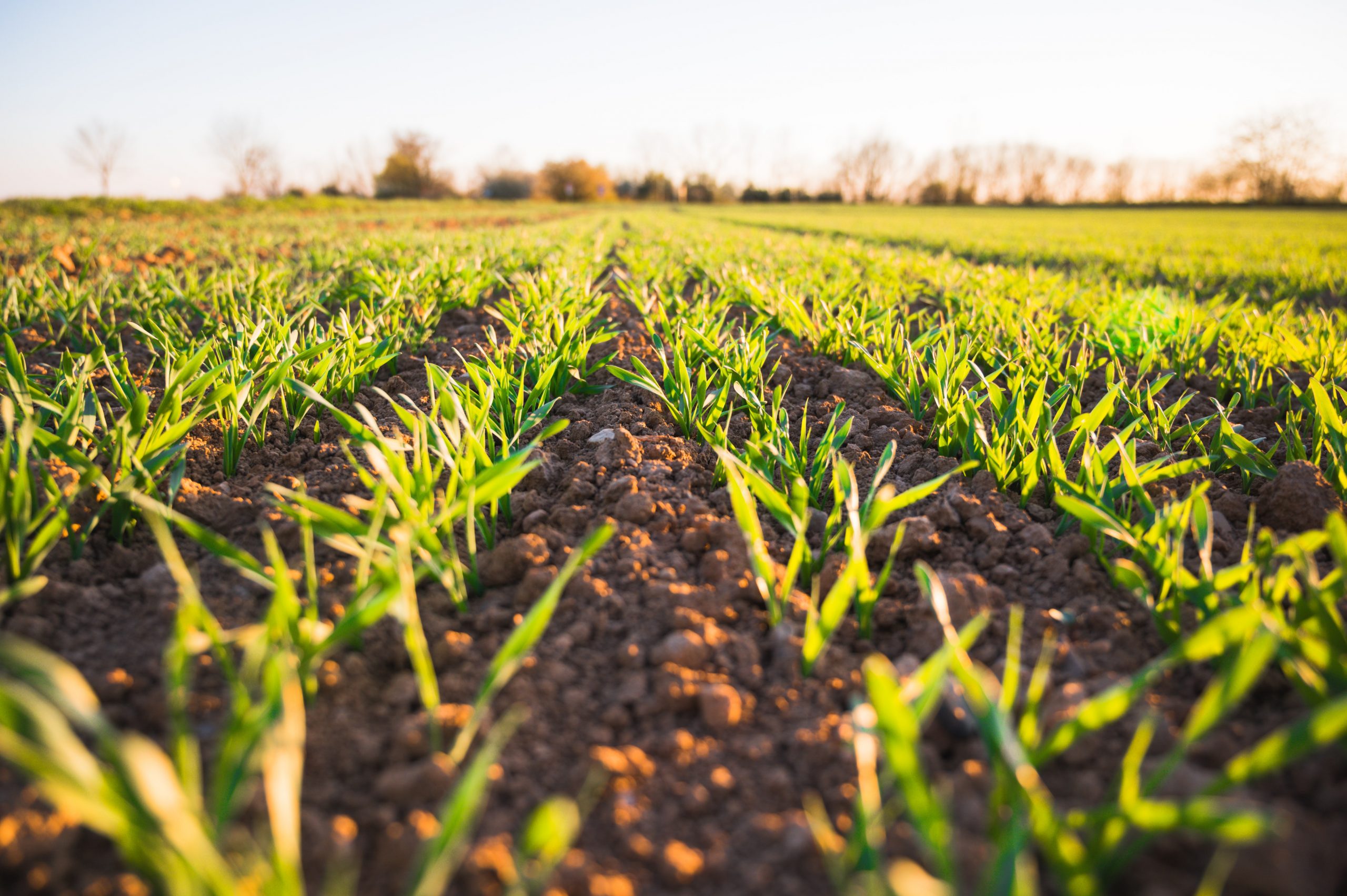 Après l’agriculture, l’industrie et le service, l’humanité est définitivement rentrée dans l’ère du savoir. Ce sont ceux qui savent qui feront la différence.
“
”
—Stéphane Le Foll
You can enter a subtitle here if you need it
01
BUSINESS
OVERVIEW
INTRODUCTION
Do you know what helps you make your point clear? 
Lists like this one:

They’re simple
You can organize your ideas clearly
You’ll never forget to buy milk! 

And the most important thing: the audience won’t miss the point of your presentation
MARKET TRENDS
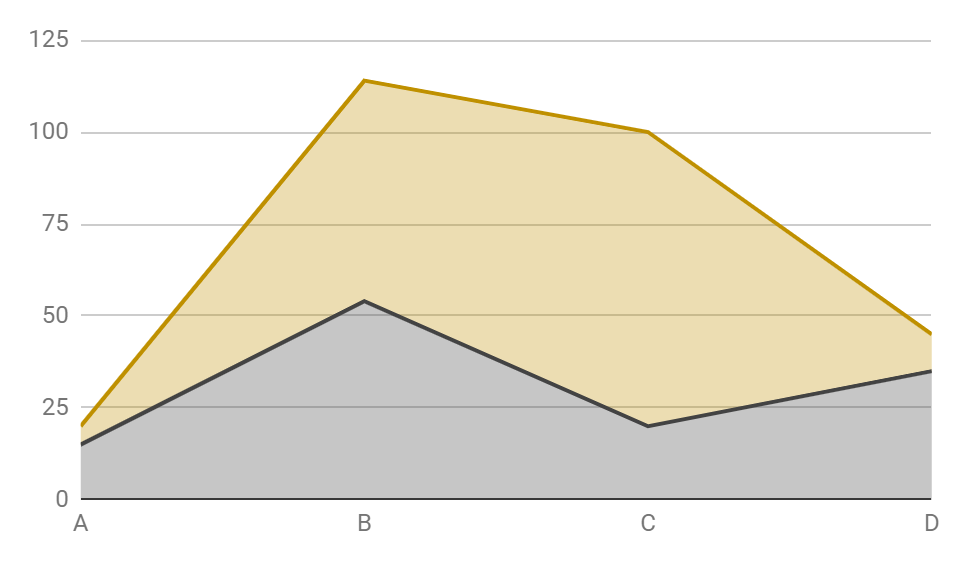 Mars
Despite being red, Mars is a very cold place
Venus
Venus has a beautiful name, but it’s very hot
To modify this graph, click on it, follow the link, change the data and paste the new graph here
PROBLEMES
SOLUTION
Les agriculteurs africains évoluent dans un contexte changeant
Digitaliser la chaine de valeur  agricole.
1
MESURER
Eau
Climat
Plantes
Sols
2
DETECTETER GAPS & ANOMALIES à TEMPS
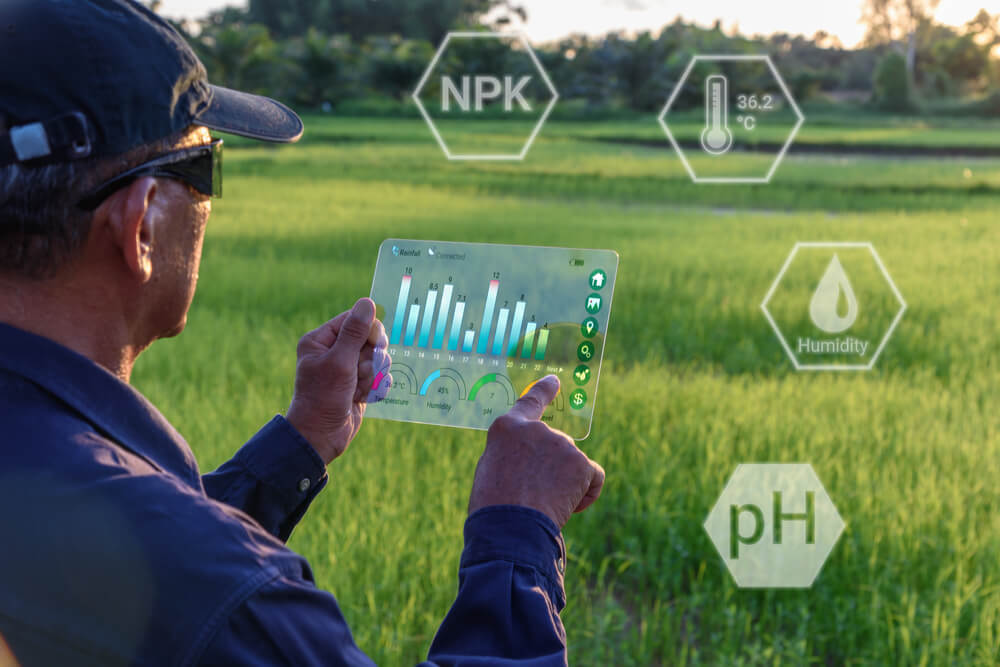 Maladies
Savoir-faire
3
ANALYSER & REPARER
4
APPRENDRE & SET STANDARDS > KPIs
COMPETITORS
Neptune
Mars
Mercury
Neptune is the farthest planet from the Sun
Despite being red, Mars is a cold place
Mercury is the closest planet to the Sun
THEM
US
Venus has a beautiful name and is the second planet from the Sun
Despite being red, Mars 
is a cold place full of iron oxide dust
MARKET SIZE
50%
80%
98%
20%
Venus
Jupiter
Saturn
Mars
OUR SERVICES
Venus
Jupiter
Saturn
Venus has a
beautiful name
Jupiter is the
biggest planet
Saturn is a gas giant and has several rings
Neptune
Mars
Mercury
Neptune is the farthest planet from the Sun
Despite being red, Mars is a cold place
Mercury is the closest planet to the Sun
You can enter a subtitle here if you need it
02
MARKET
ANALYSIS &
COMPETITION
TARGET
Gender
Age
Average spend per Customer
60%
40%
90%
25%
$ 1,520 / year
Interests
Male
Female
30-45
46-60
Interest 1
Interest 2
Interest 3
MARKET SHARE
Jupiter
Mars
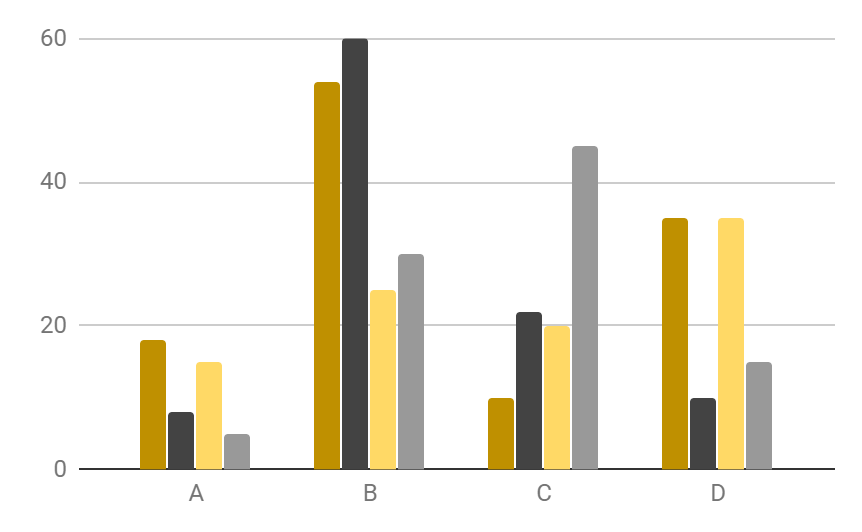 It’s a very big planet
Mars is red 
and very cold
Venus
Neptune
It has a very
nice name
It’s far away from Earth
COMPETITION ANALYSIS
YOU ALSO CAN USE FOUR COLUMNS
Neptune
Mars
Neptune is the farthest planet from the Sun
Despite being red, Mars is a cold place
Mercury
Jupiter
Mercury is the closest planet to the Sun
Jupiter is the biggest planet of them all
OUR PARTNERS
Mars
Jupiter
Saturn
It’s the biggest planet
Mars is a very cold place
It’s a gas giant and has rings
Mercury
Venus
Neptune
It’s very close to the Sun
Venus has a
nice name
It’s far away from Earth
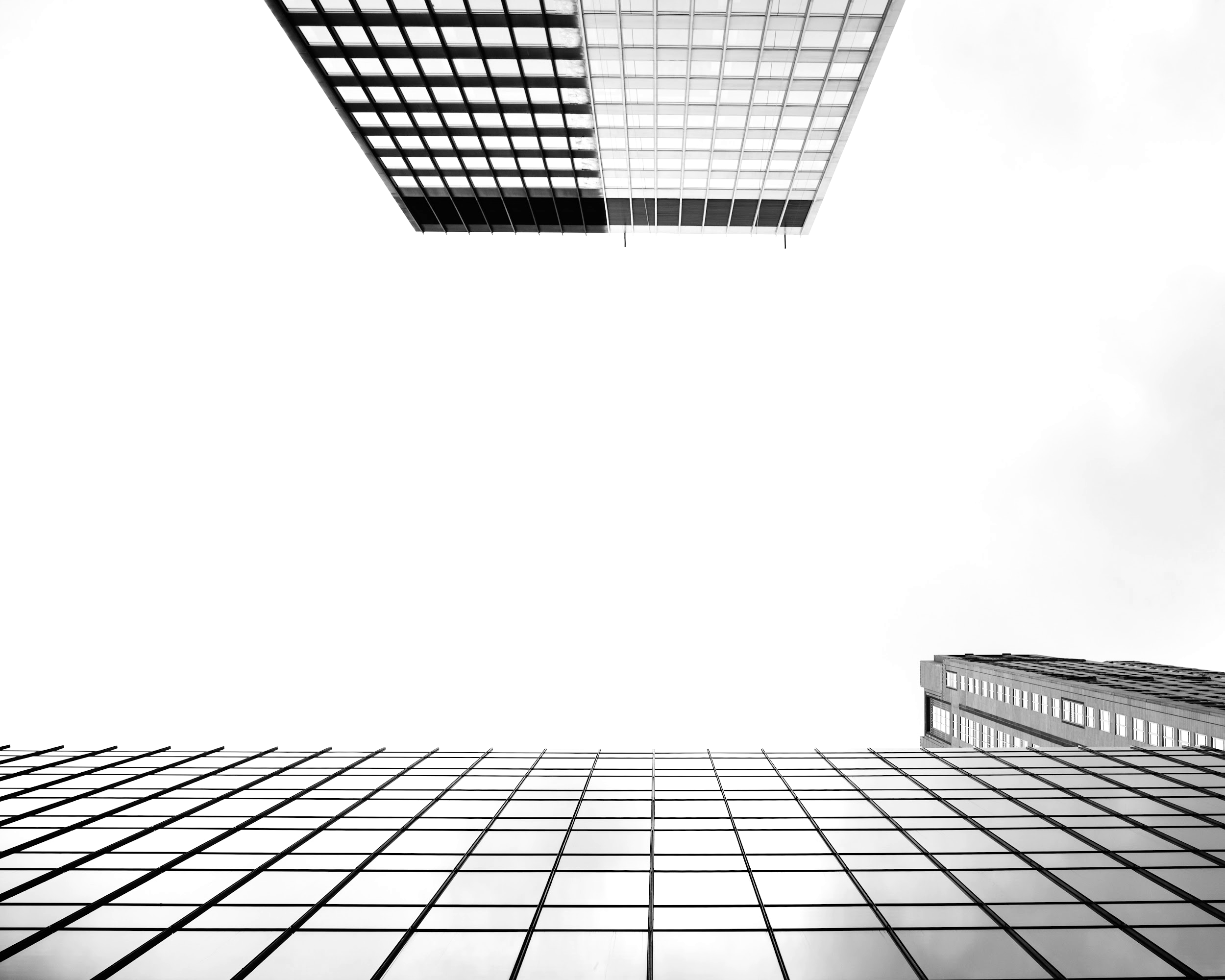 40 000 Ha
Gérés et pilotés par nos outils
9,200,000 km²
Is the area covered by the Sahara
67,700 people
Live in the Kharga Oasis
15 mm
Rainfall per year
BREAK-EVEN ANALYSIS
Mars is a very cold place
It’s very close to the Sun
Earth is where we live on
Break-Event
Profit
High Profit
Big Loss
Loss
Jupiter is the biggest planet
Venus has a beautiful name
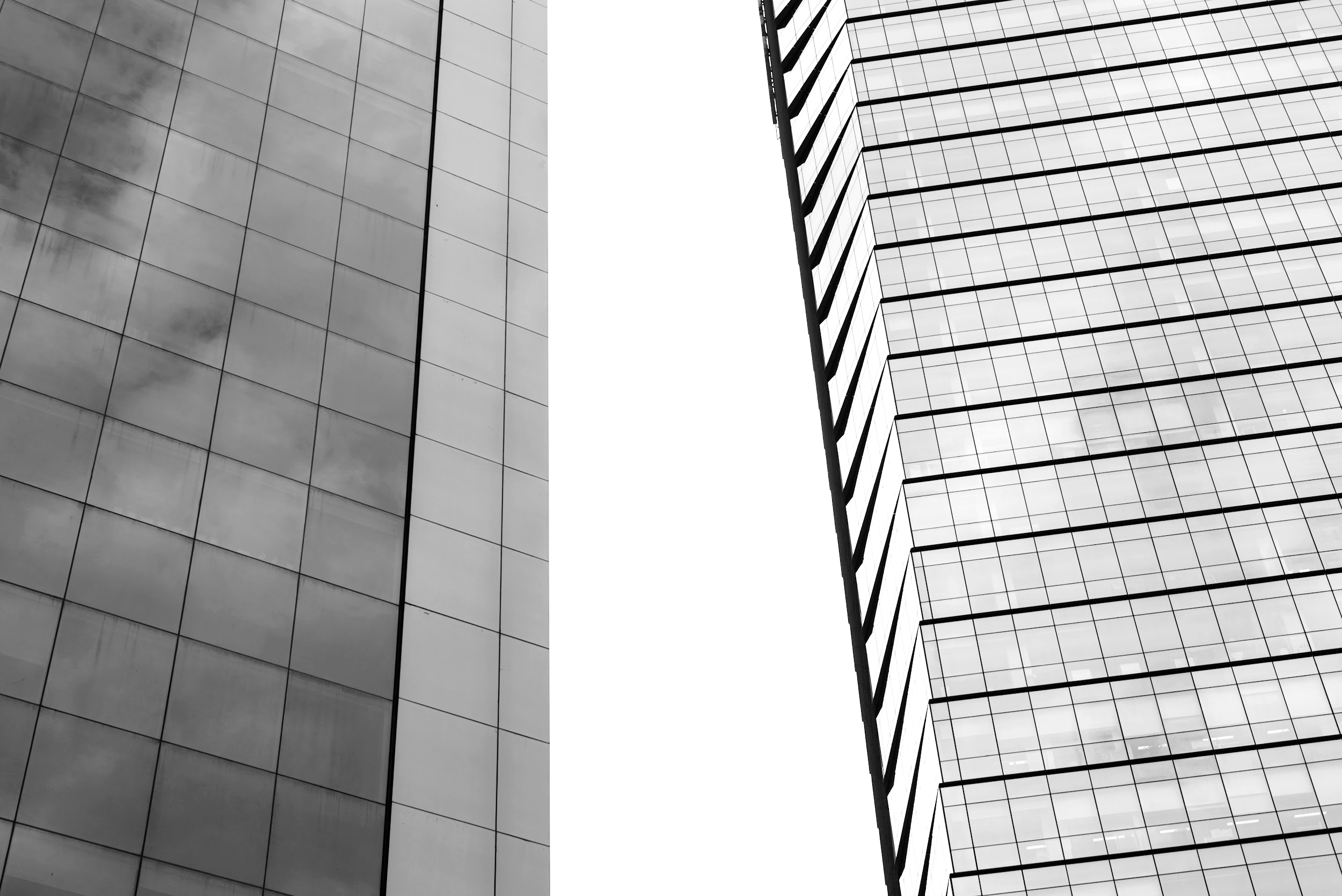 A PICTURE ALWAYS 
REINFORCES 
THE CONCEPT
Images reveal large amounts of data, so remember: use an image instead of long texts
OUR PLANS
$99
$50
$20
Premium
Pro
Basic
Explain here your product or service

Characteristic
Characteristic
Characteristic
Explain here your product or service

Characteristic
Characteristic
Characteristic
Explain here your product or service

Characteristic
Characteristic
Characteristic
A PICTURE IS WORTH
A THOUSAND WORDS
SALES AND DISTRIBUTION
Channel 1
Channel 2
Jupiter is the biggest planet
Venus has a beautiful name
Channel 3
Channel 4
Mars is red and a cold place
Earth is where we live on
ADVERTISING AND PROMOTION
Advertising
PR
Online
Neptune is the farthest planet from the Sun
Despite being red, Mars is a very cold place
Mercury is the closest planet to the Sun
THIS IS A MAP
Despite being red, Mars is 
a cold place
Neptune is the farthest planet from the Sun
Venus has a beautiful name, but it’s very hot
OUR TEAM
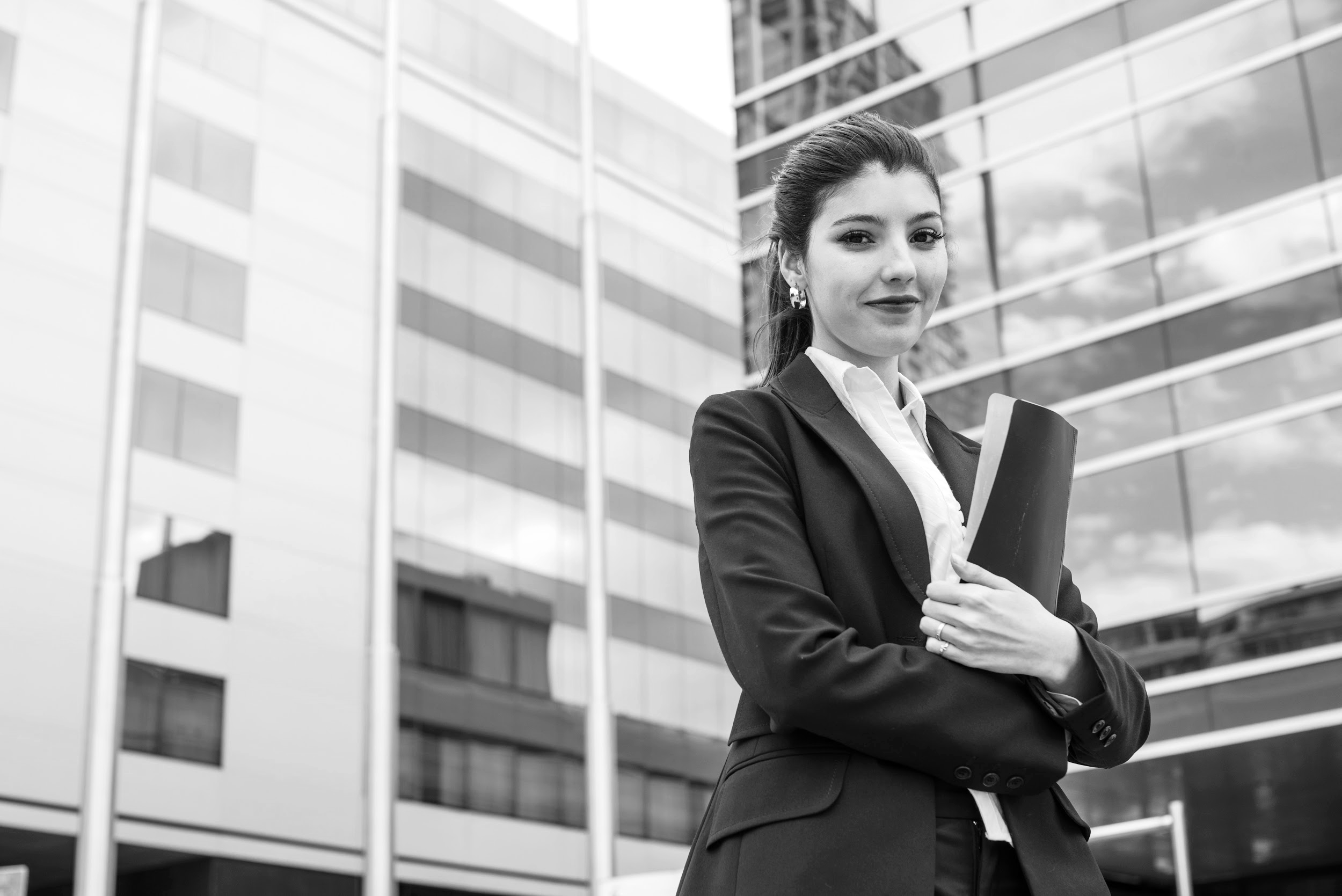 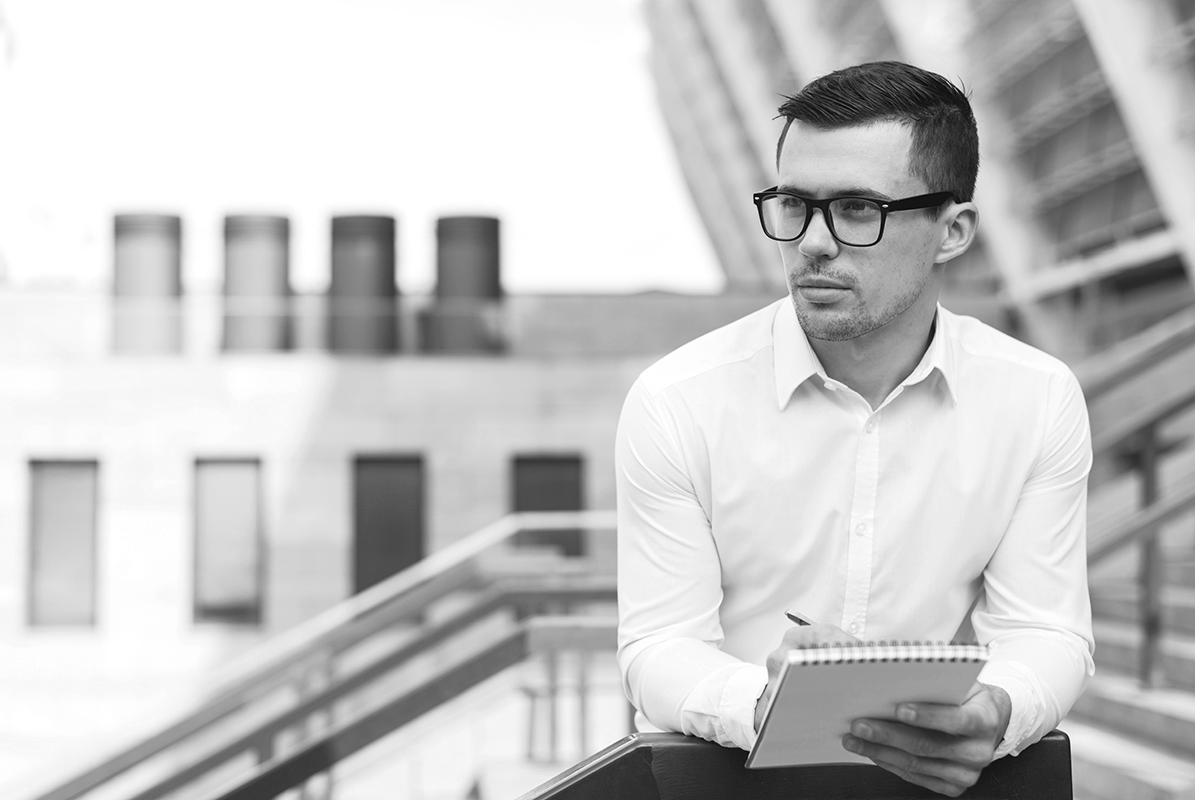 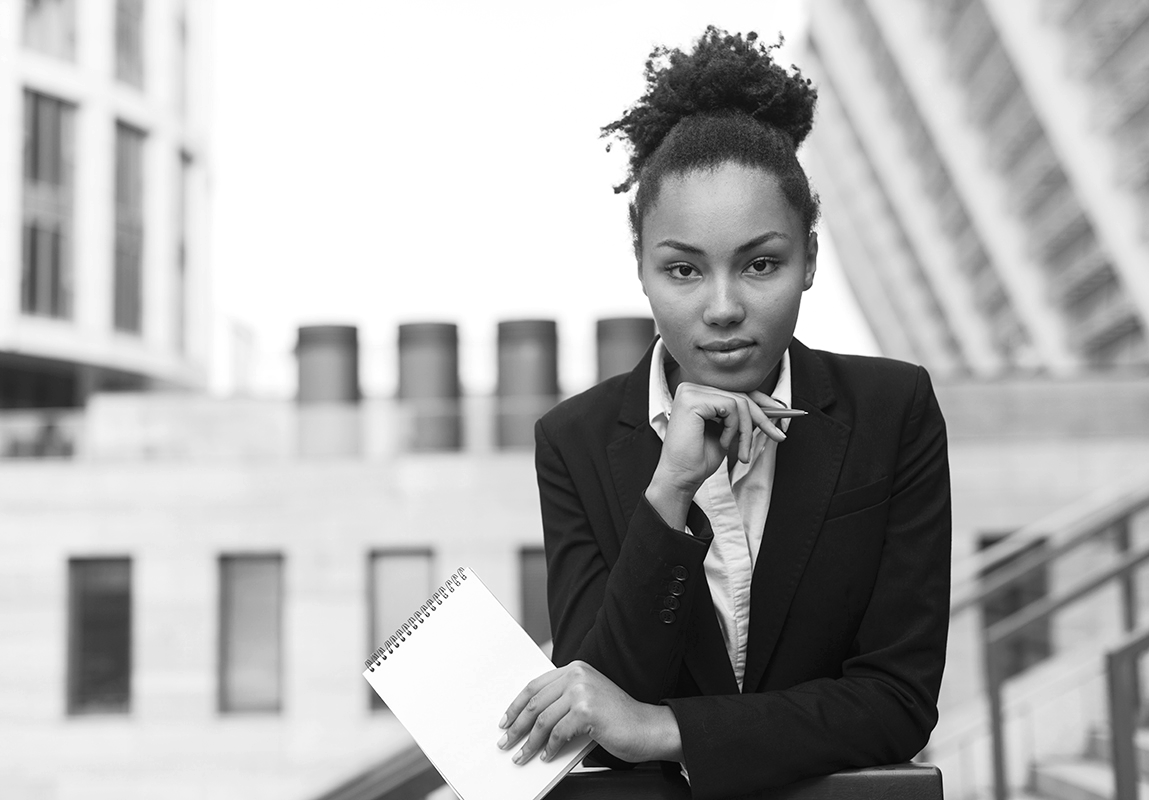 Becka Williams
Lucky Smith
Emily Johnson
You can replace the
image with your own
You can replace the
image with your own
You can replace the
image with your own
ORGANIZATIONAL CHART
Assistant 1
CTO
Assistant 2
VP SALES
Assistant 3
CEO
Assistant 4
CFO
OUR PROCESS
Day 1
Day 2
Day 3
Day 4
Day 5
Jupiter is the biggest planet
Mars is 
red and a 
cold place
Venus has a beautiful name
Neptune 
is far away from Earth
It’s very close to 
the Sun
PREDICTED GROWTH
Mercury is the smallest planet
20%
Earth is where we live on
10%
Neptune is far away from Earth
5%
Despite being red, Mars is cold
45%
BALANCE SHEET
4K
8K
It’s the 
farthest planet 
from the Sun
Despite being 
red, Mars is 
a cold place
Venus has a beautiful name, but it’s hot
Mercury 
is very close
to the Sun
5K
6K
MOBILE & 
TABLET APP
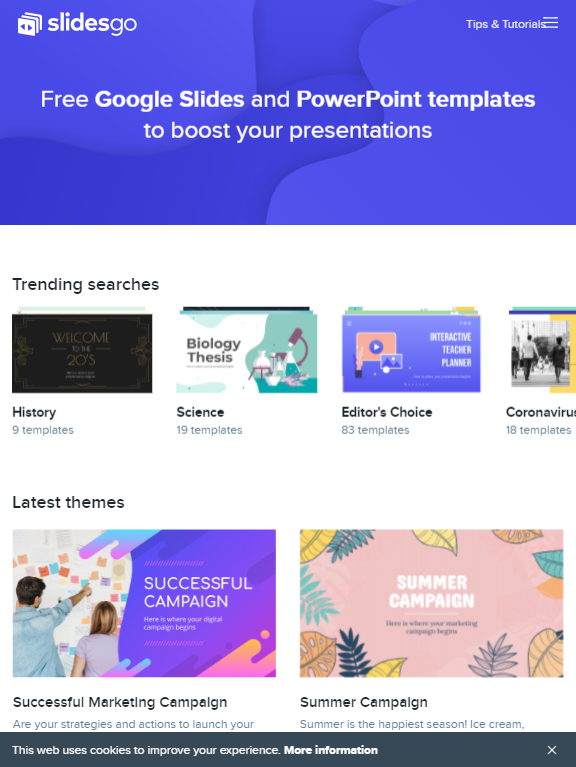 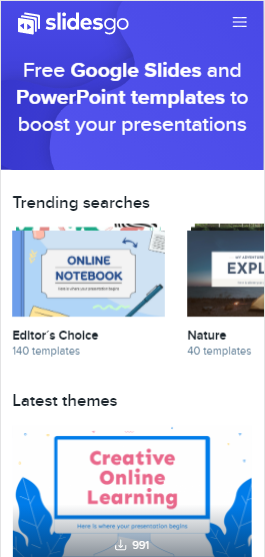 You can replace the images on the screens with your own work
DESKTOP SOFTWARE
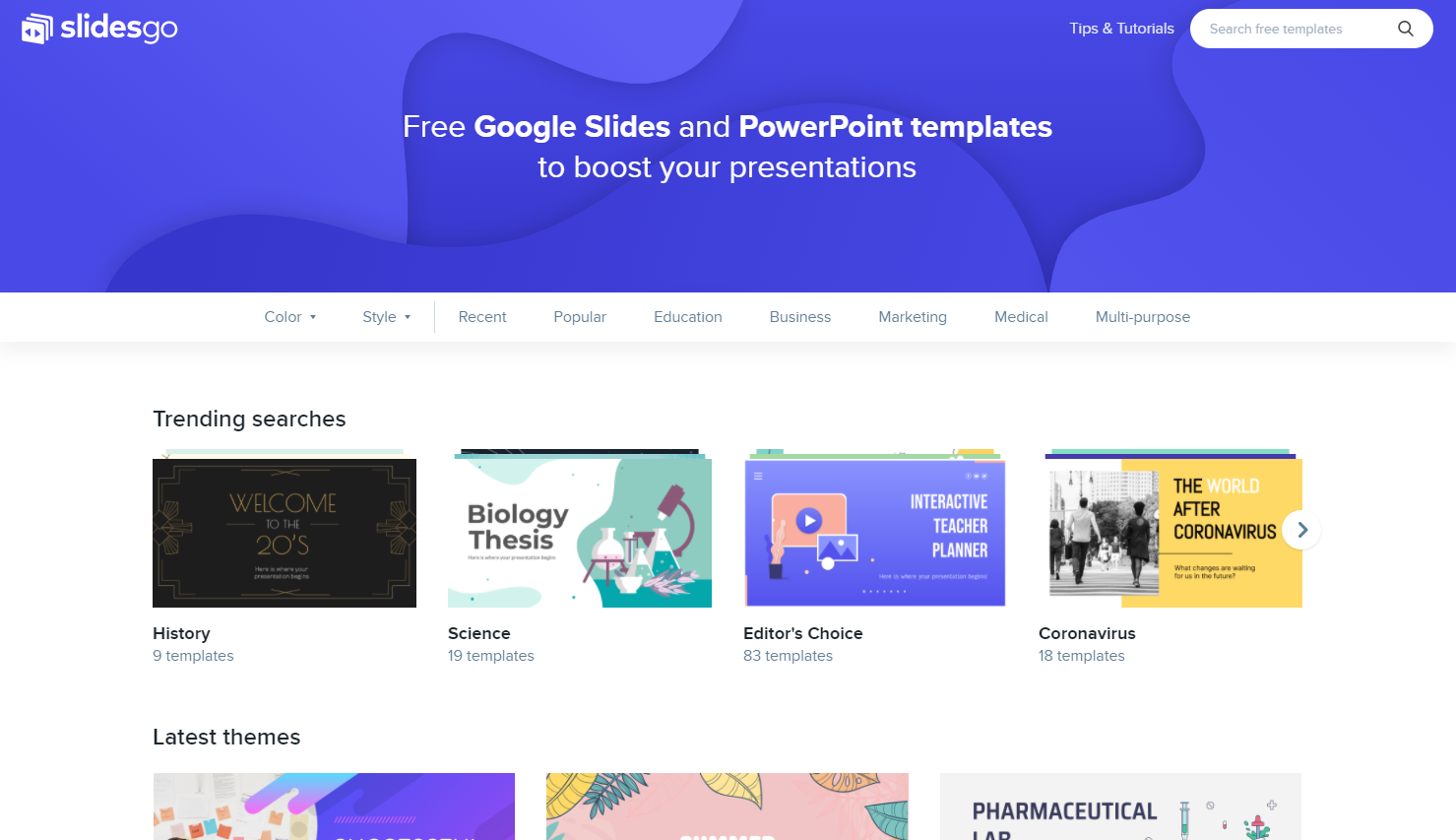 You can replace the image on the screen with your own work
THANKS
Do you have any questions?
addyouremail@freepik.com
+91 620 421 838
yourcompany.com
Please keep this slide for attribution
ALTERNATIVE RESOURCES
PHOTOS

High angle glass building design 
Skyscrapers with sunlight 
Low angle modern skyscrapers 
Modern building in urban zone low angle
Low angle of company building
Businessman and a businesswoman
RESOURCES
Did you like the resources on this template? Get them for free at our other websites

PHOTOS

Low angle view of tall buildings
Modern high-rise building bottom view
Low angle buildings with glass design
Bottom view glass building with reflection
Low angle corner of modern building
Modern glass building bottom view
Contemporary glass building bottom 
Bottom view modern glass buildings
Young businesswoman holding folder
Afro american woman posing
Handsome businessman looking away
Instructions for use (free users)
In order to use this template, you must credit Slidesgo by keeping the Thanks slide.
You are allowed to:
Modify this template.
Use it for both personal and commercial purposes.
You are not allowed to:
Sublicense, sell or rent any of Slidesgo Content (or a modified version of Slidesgo Content).
Distribute this Slidesgo Template (or a modified version of this Slidesgo Template) or include it in a database or in any other product or service that offers downloadable images, icons or presentations that may be subject to distribution or resale.
Use any of the elements that are part of this Slidesgo Template in an isolated and separated way from this Template.
Delete the “Thanks” or “Credits” slide.
Register any of the elements that are part of this template as a trademark or logo, or register it as a work in an intellectual property registry or similar.
For more information about editing slides, please read our FAQs or visit Slidesgo School:
https://slidesgo.com/faqs and https://slidesgo.com/slidesgo-school
Instructions for use (premium users)
In order to use this template, you must be a Premium user on Slidesgo.
You are allowed to:
Modify this template.
Use it for both personal and commercial purposes.
Hide or delete the “Thanks” slide and the mention to Slidesgo in the credits.
Share this template in an editable format with people who are not part of your team.
You are not allowed to:
Sublicense, sell or rent this Slidesgo Template (or a modified version of this Slidesgo Template).
Distribute this Slidesgo Template (or a modified version of this Slidesgo Template) or include it in a database or in any other product or service that offers downloadable images, icons or presentations that may be subject to distribution or resale.
Use any of the elements that are part of this Slidesgo Template in an isolated and separated way from this Template.
Register any of the elements that are part of this template as a trademark or logo, or register it as a work in an intellectual property registry or similar.
For more information about editing slides, please read our FAQs or visit Slidesgo School:
https://slidesgo.com/faqs and https://slidesgo.com/slidesgo-school
Fonts & colors used
This presentation has been made using the following fonts:
Overpass
(https://fonts.google.com/specimen/Overpass)

Karla
(https://fonts.google.com/specimen/Karla)
#434343
#ffffff
#999999
#eeeeee
#bf9000
#ffd966
Stories by Freepik
Create your Story with our illustrated concepts. Choose the style you like the most, edit its colors, pick the background and layers you want to show and bring them to life with the animator panel! It will boost your presentation. Check out How it Works.
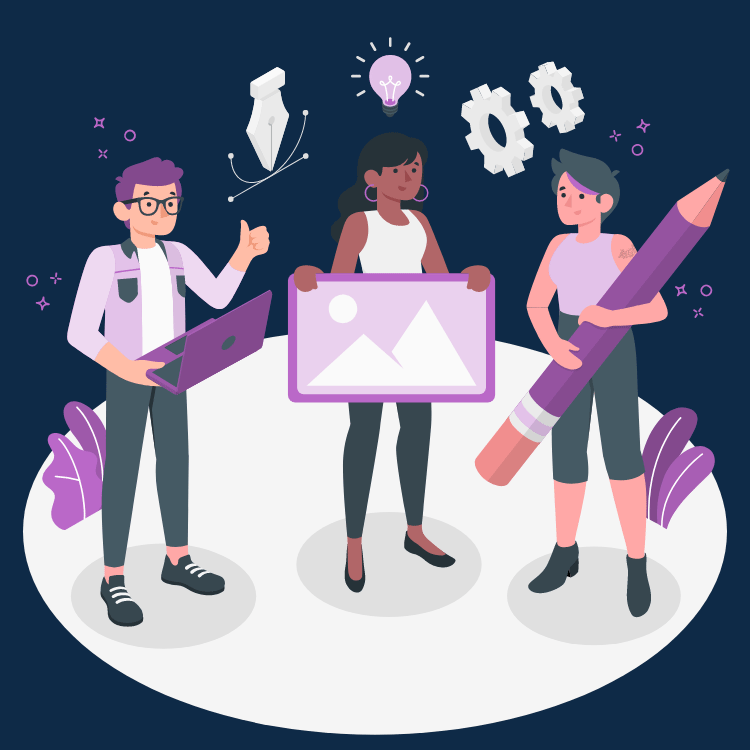 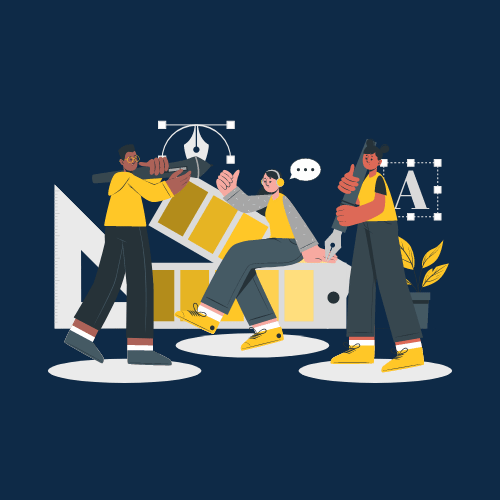 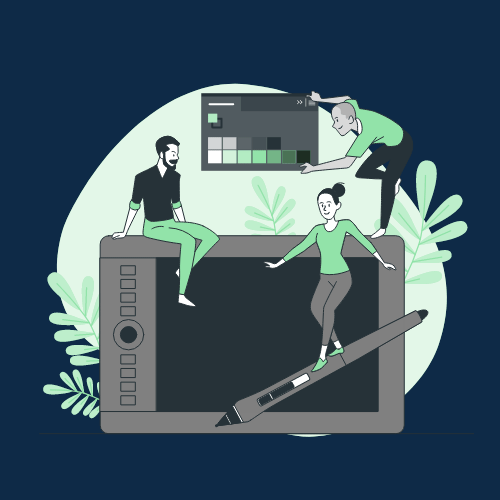 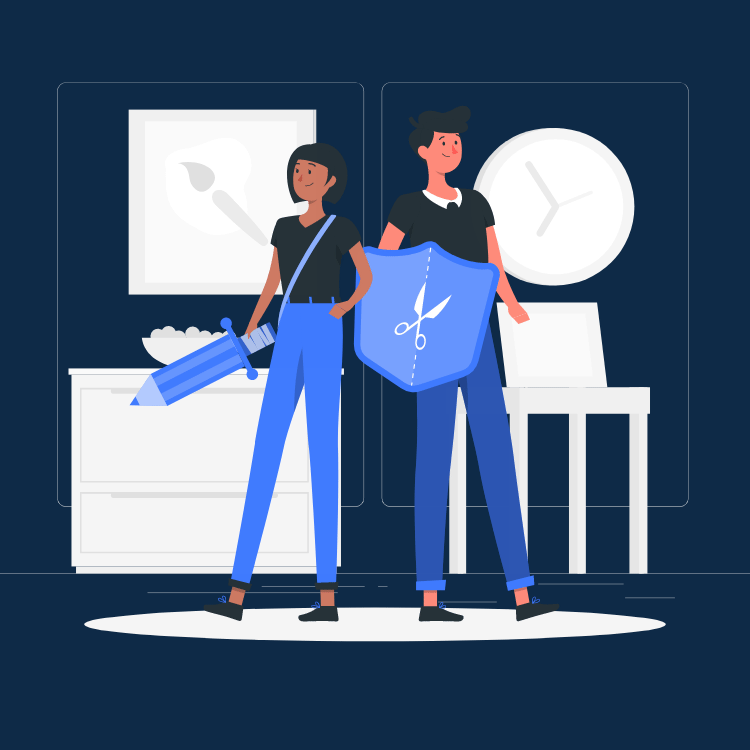 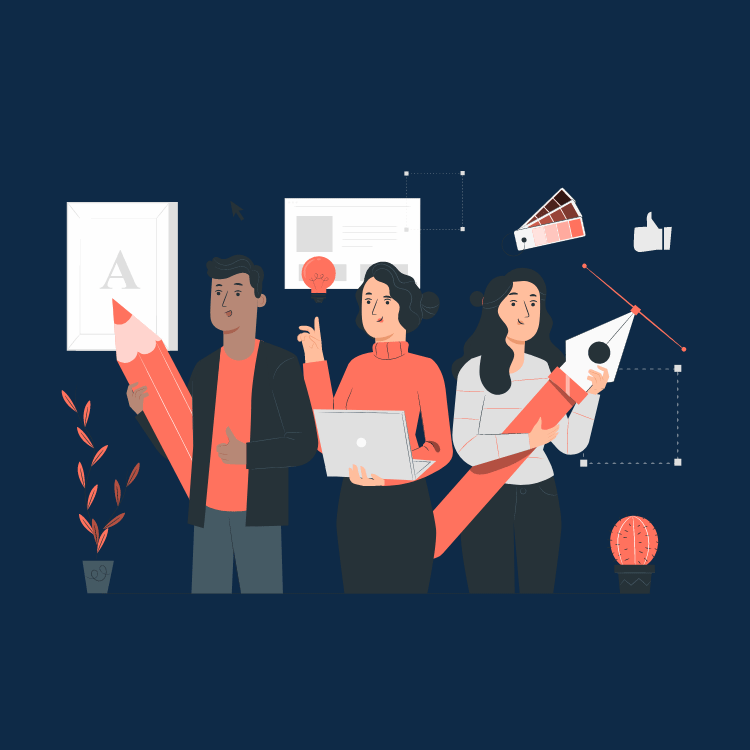 Pana
Amico
Bro
Rafiki
Cuate
Use our editable graphic resources...
You can easily resize these resources without losing quality. To change the color, just ungroup the resource and click on the object you want to change. Then, click on the paint bucket and select the color you want. Group the resource again when you’re done. You can also look for more infographics on Slidesgo.
FEBRUARY
JANUARY
MARCH
APRIL
PHASE 1
Task 1
FEBRUARY
MARCH
APRIL
MAY
JUNE
JANUARY
Task 2
PHASE 1
Task 1
Task 2
PHASE 2
Task 1
Task 2
...and our sets of editable icons
You can resize these icons without losing quality.
You can change the stroke and fill color; just select the icon and click on the paint bucket/pen.
In Google Slides, you can also use Flaticon’s extension, allowing you to customize and add even more icons.
Educational Icons
Medical Icons
Business Icons
Teamwork Icons
Help & Support Icons
Avatar Icons
Creative Process Icons
Performing Arts Icons
Nature Icons
SEO & Marketing Icons
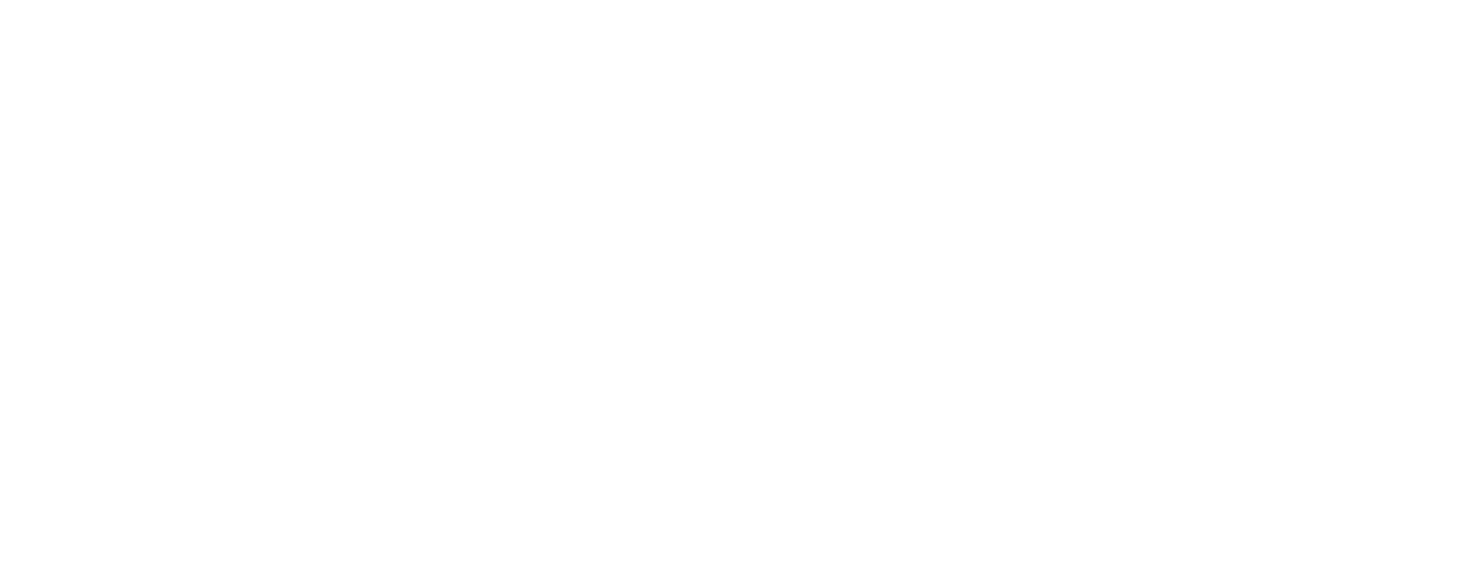